E-nummers
XXXX, XXXX, XXXX en XXXX
Inhoudsopgave
Wat zijn E-nummers ?
Soorten E-nummers ?/
Wat doen E-nummers ?
Slot
Wat zijn E-nummers?
extra toegevoegde stoffen
alledaags
vele soorten
Soorten E-nummers
-Oplosmiddelen voor aroma’s
-Kleurstoffen						-Conserveermiddelen
-Voedingszuren					-Emulgatoren                                                                                                                              
-Stabilatoren                       	-Anti-Schuimmiddelen                     -Antioxidanten					-Glansmiddelen
-Geleermiddelen                	-Meelverbeteraars			                                         
-Zuurteregelaars	                 -Zoetstoffen                         -Verdikkingsmiddelen			-Verpakkingsgassen
-Antiklontermiddelen			-Diverse hulpstoffen
-Smaakversterkers   			-Gemodificeerde zetmelen 
-Rijsmiddelen			             -Kunstmatige smaakstoffen
Kleurstoffen
- Kleur geven of de kleur versterken
 
- VB. Erytrosine B, C20H6I4Na2O5   
- Toepassing(en)
- Bijwerking(en)
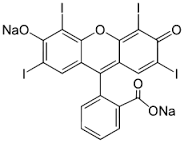 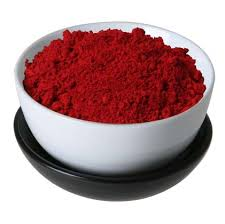 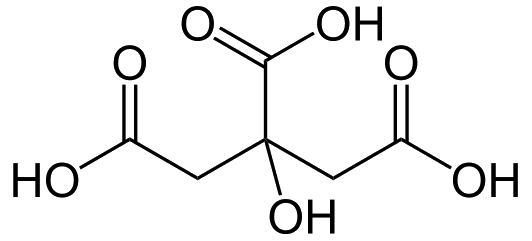 Voedingszuren
- Verlagen de zuurgraad, versterken de werking van antioxidanten en conserveermiddelen en kunnen soms de kleur langer vasthouden 
- VB. Citroenzuur, C6H8O7

- Toepassing(en)

- Bijwerking(en)
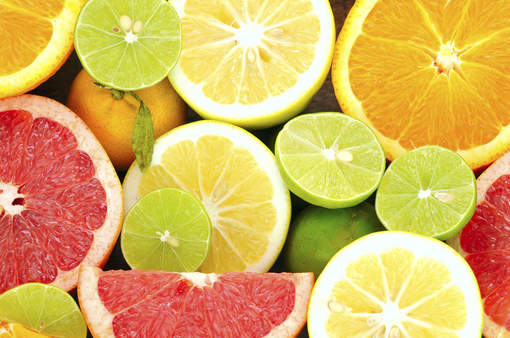 Geleermiddelen, emulgatoren,stabilisatoren en verdikkingsmiddelen
- verbetert de textuur van een product
- VB. Propyleenglycol, C3H8O2
- Toepassing(en)
- Bijwerking(en)
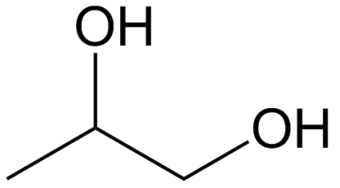 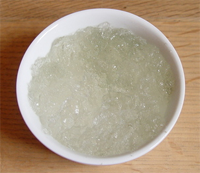 Zuurteregelaars, Antiklontermiddelen en Rijsmiddelen
-Deze middelen beïnvloeden de zuurtegraad, Houdt klontering tegen en Laat brood sneller rijzen
- VB. Calciumchloride CaCl2 
-Toepassing(en)
-Bijwerking(en)
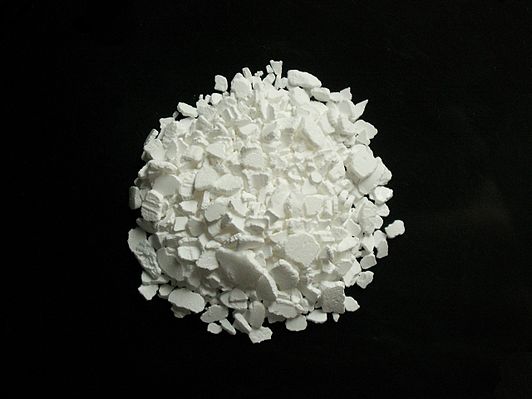 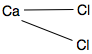 Glansmiddelen, Anti-schuimmiddelen
E900 tot E914
Geven voedsel een glanzende kleur, Zorgen dat voedsel niet schuimt
VB. Polydimethylsiloxaan, (CH3)3-Si[O-Si(CH3)2]n-O-Si(CH3)3
-Toepassing(en)
-Bijwerking(en)
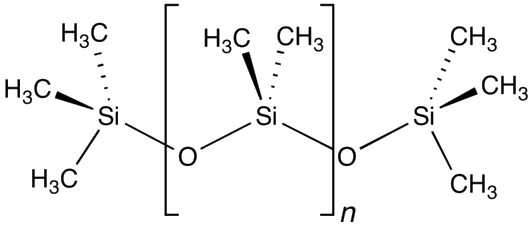 Meelverbeteraars
- E920 tot E930
- dit wordt onder andere gebruikt voor kauwgom.
- VB. Ereum CH4N2O
-Toepassing(en)
-Bijwerking(en)
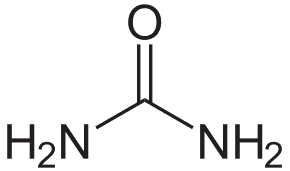 Zoetstoffen
E950 tot E967
een vervangende stof voor suiker met dezelfde eigenschappen.
VB. Mannitol C6H14O6
-Toepassing(en)
-Bijwerking(en)
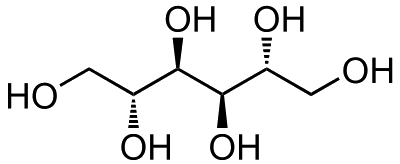 Gemodificeerde zetmelen
wordt gebruikt als verbeterde vervanger van normaal motief zetmeel.
- VB. Dextrine, C6H10O5)n 
-Toepassing(en)
-Bijwerking(en)
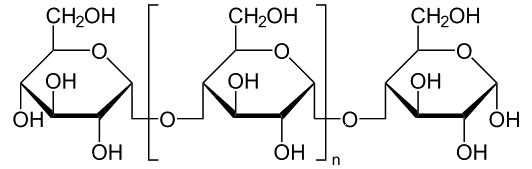 Oplosmiddelen voor kuntmatige aroma’s en kunstmatige smaakstoffen
Aroma’s zijn geur en smaakstoffen die de smaak versterken.
oplosmiddelen voor aroma’s en smaakstoffen zorgen dat ze oplossen.
- VB. Ethylacetaat, C4H8O2
-Toepassing(en)
-Bijwerking(en)
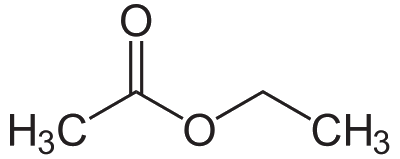 Conserveermiddelen
-conserveermiddelen zij er om de houdbaarheid van producten te verhogen.
-VB. Natriumsorbaat, C6H7NaO2 
-Toepassing(en)
-Bijwerking(en)
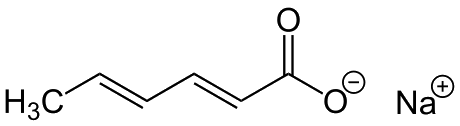 Antioxidanten
-zijn stoffen zoals vitaminen A,E en C die er voorkomen dat er schade komt in je cellen wat bij oxidatie gebeurt.
-VB. Octylgallaat, C15H22O5
-Toepassing(en)
-Bijwerking(en)
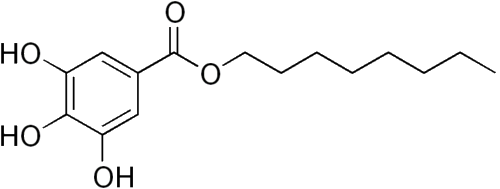 Smaakversterkers
-stoffen die worden gebruikt om smaak te intensiveren of een nare smaak te maskeren.
-VB. Ethylmatol, C7H8O3 
-Toepassing(en)
-Bijwerking(en)
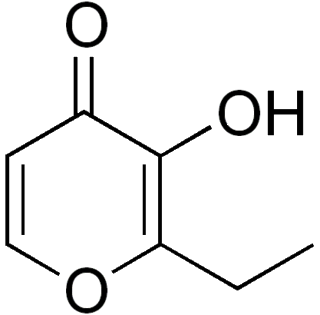 Verpakkingsgassen
-zorgen er voor dat een stof minder snel bederf
-VB. Distikstof
-Toepassing(en)
-Bijwerking(en)
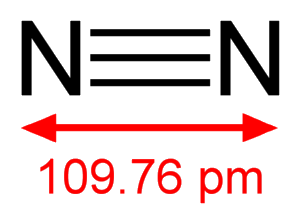 Diverse hulpstoffen
-
-VB. Polydextrose, C6H12O6
-Toepassing(en)
-Bijwerking(en)
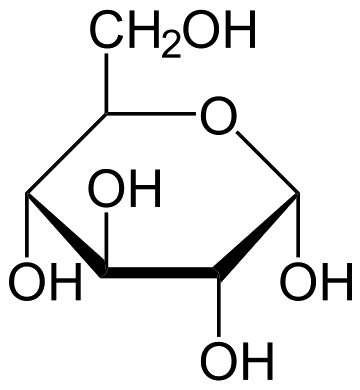 Slot